Style-GAN
2021. 1. 21
Dong-Hyun Han
Division of AI Computer Science & Engineering
Kyonggi University
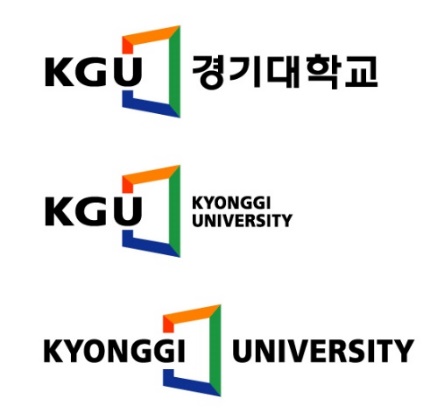 Contents
1. Abstract &  Introduction

2. Style-based Generator

3. Properties of the style-based generator

4. Result

5. Conclusion
1. Abstract & Introduction
Image generation task의 동향

최근 Generative Adversarial Network(GAN)를 통해 큰 발전을 함

그러나 GAN의 Generator는 black box 모델이며, 이전의 연구에서는 Stochastic feature에 대한 이해가 부족했음

(Stochastic feature란? 주근깨, 머리카락, 모공과 같은 특징을 의미)
1. Abstract & Introduction
이를 해결하기 위해 논문의 저자는 Style Transfer를 제어할 수 있는 새로운 Generator Architecture를 제안

Input latent space는 train dataset의 확률분포를 따라 학습하며 피할 수 없이 엉키게 된다고 주장 함

따라서 기존보다 latent space를 분리(disentangled)하기 쉽도록 만들어주는 방식을 제안

마지막으로 기존의 고해상도 human face dataset보다 더 높은 품질과 다양성을 제공해주는 FFHQ 데이터셋을 제시
2. Style-Based Generator
Mapping network f

일반적으로 latent code는 Generator의 입력 계층에 전달됨

Style-GAN은 여기서 입력 레이어를 없애 버리고 학습된 Constant layer에서 시작하도록 만들었음

Latent code z에 대하여 non-linear mapping network인    f: Z->W가 w를 생성함
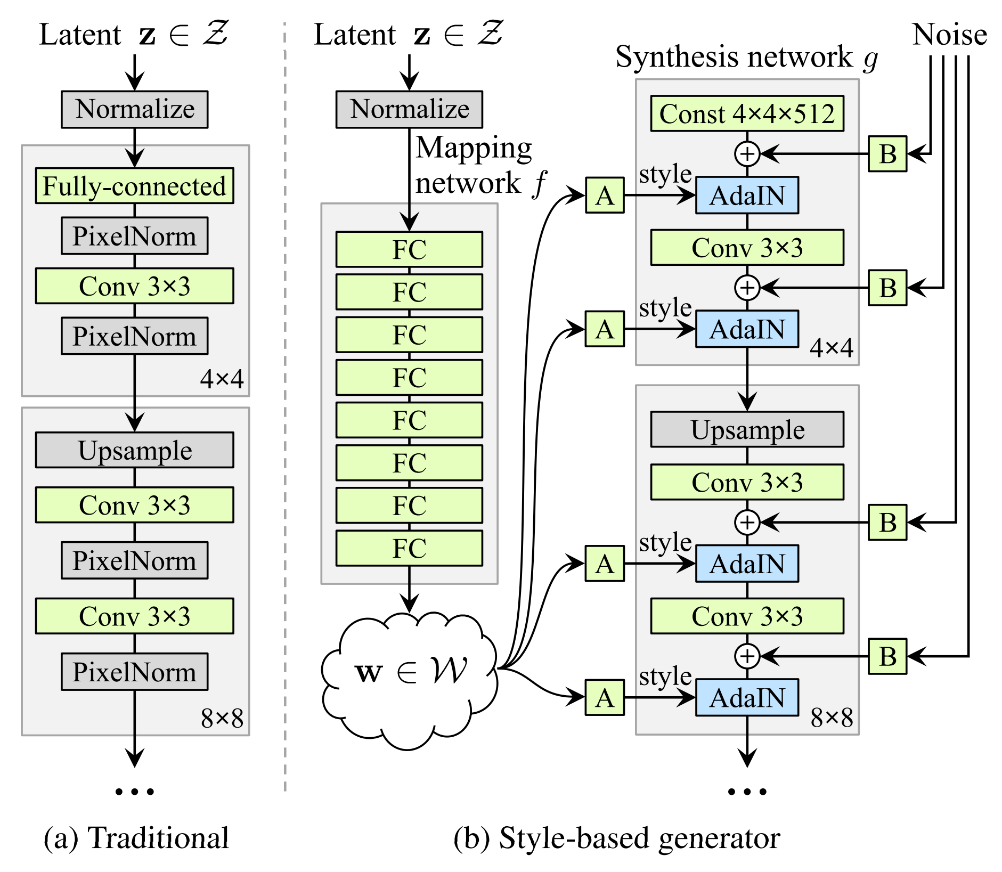 2. Style-Based Generator
Mapping network f

w의 차원은 512로, mapping network f는 8개의 mlp로 구성

Intermediate latent space w는 synthesis network g의 중간에 삽입되며 AdaIN을 통해 각 convolution layer로 입력됨
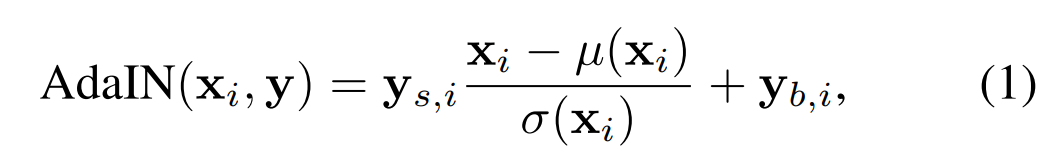 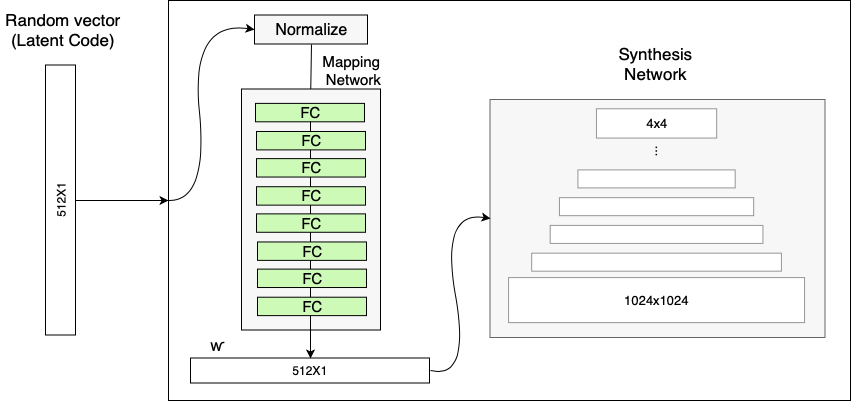 [Speaker Notes: 뮤는 평균(mean)을 구하는 함수, 시그마는 분산(variance)을 구하는 함수]
2. Style-Based Generator
Gaussian noise

Stochastic detail을 generator에 적용할 수 있도록 Gaussian noise를 각 계층의 convolution 출력에 삽입
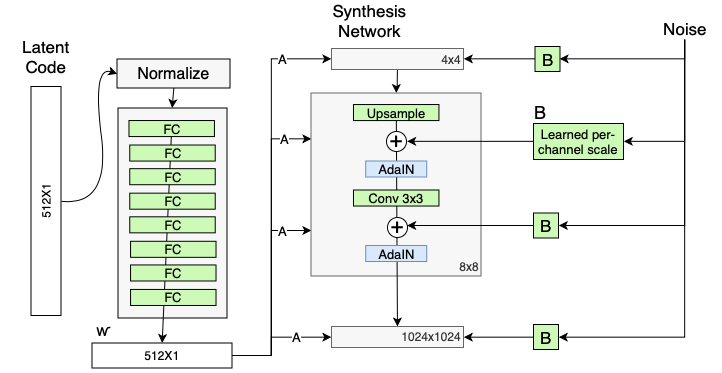 [Speaker Notes: Mapping network가 왜 필요한지, Gaussian Noise가 어떻게 디테일한 표현을 관장하는지는 다음 3장에서 설명]
2. Style-Based Generator
요약

Style-GAN의 새로운 Generator는 Mapping network f와 Synthesis network g로 구분됨

G는 기존처럼 latent space z를 입력으로 두지 않는 대신 constant tensor를 입력으로 받음

Latent space는 f를 통해 intermediate latent space w로 변환되고 adaIN을 통해 g의 중간 layer에 삽입됨

마찬가지로 noise를 중간중간 입력으로 받아 옴, 여기서 w는 생성하는 이미지의 style을, noise는 style에 대한 디테일을 관장함
3. Properties of the style-based generator
Style-GAN의 Generator는 여러 style에 대한 scale별 수정을 통해 이미지의 합성이 가능함

3.1 Style mixing

학습 중 latent code를 2개 사용하여 특정한 비율만큼 style을 섞은 mixing regularization이 가능
3. Properties of the style-based generator
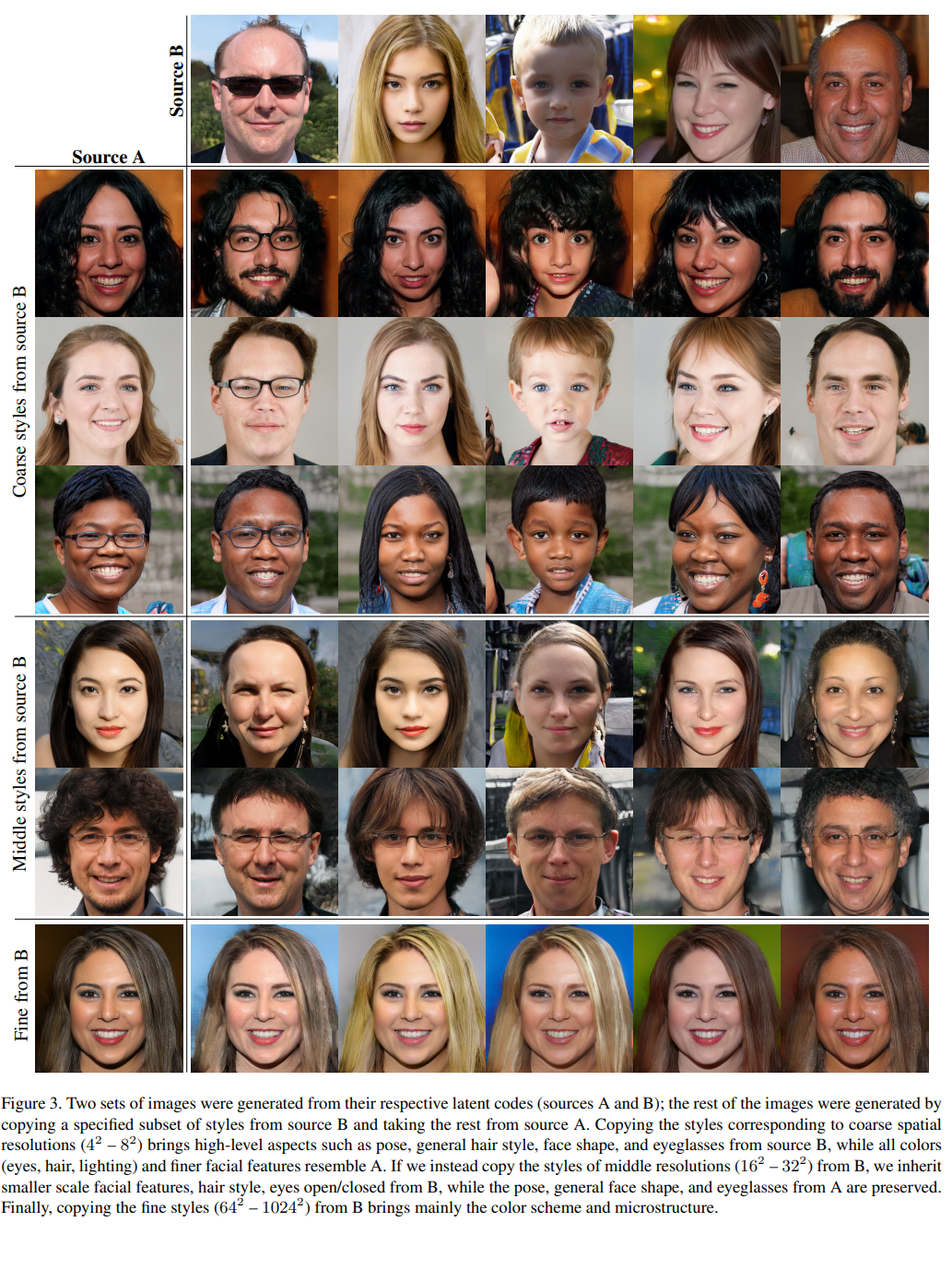 3.1 Style mixing

4~8 resolution은 전체적인 이미지의 style(pose, face shape, eye glass)을 관장

16~32 resolution은 중간단계의 style(hair style, eye open/closed)을 관장

64~1024 resolution은 color scheme & microstructure를 관장
3. Properties of the style-based generator
3.2 Disentanglement studies

Disentanglement는 linear subspace(선형 하위공간)로 구성된 latent space를 의미 (즉 공간적으로 선형적인 구조를 가짐)

아래 그림과 같이 trainset이 (a)와 같은 분포로 feature에 대한 space가 형성되어 있을 경우 일반적인 latent space z는 분포나 편향이 다르기 때문에 non-linear하게 mapping 될 수 밖에 없음
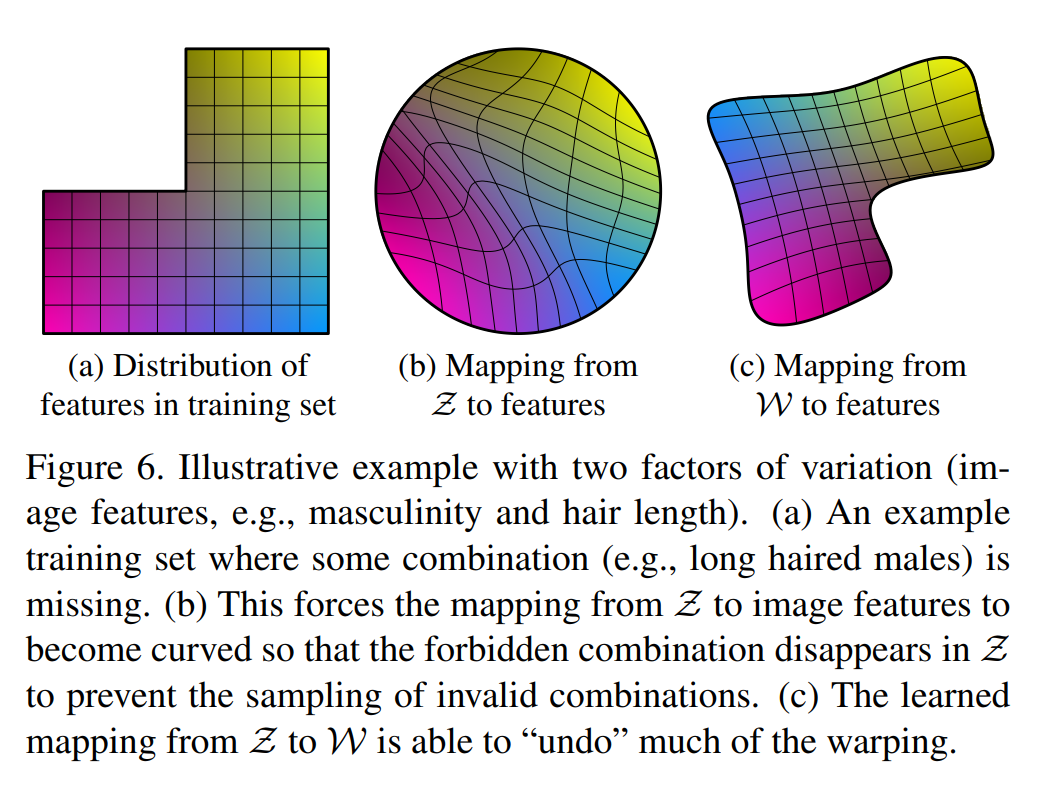 3. Properties of the style-based generator
3.2 Disentanglement studies

그러나 mapping network f를 통해 z는 (a)와 비슷한 형태로 유도됨(w)

이렇게 생성된 w는 z에 비해서 mapping이 원활하고 realistic한 이미지의 생성이 쉬워 짐
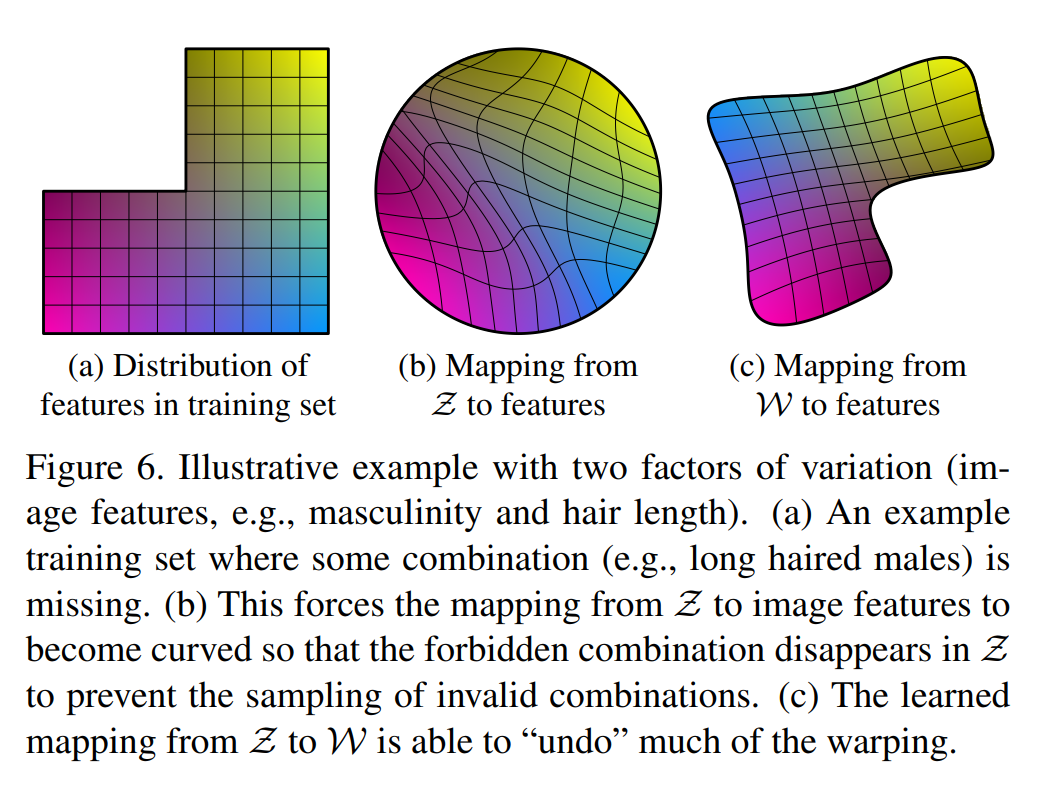 3. Properties of the style-based generator
3.3 Stochastic variation

사람의 얼굴에는 머리카락, 기미 ,주근깨, 피부모공 등의 stochastic한 특징들이 존재

만약 이러한 특징들이 정확한 분포를 따른다면 이미지에 손실을 쥐 않고 특징을 추출할 수 있다는 생각

기존 Generator는 z라는 입력 하나에만 의존하기 때문에 detail한 특징의 변화가 힘들지만 Style-GAN은 noise를 추가하여 이러한 점을 개선했음
3. Properties of the style-based generator
3.3 Stochastic variation

noise를 적용했을 때 머리카락과 배경, 피부 모공 등에서 더 디테일한 표현이 가능함

또한 noise는 stochastic한 측면에만 영향을 끼치고 high-level의 style은 그대로인 것을 알 수 있음
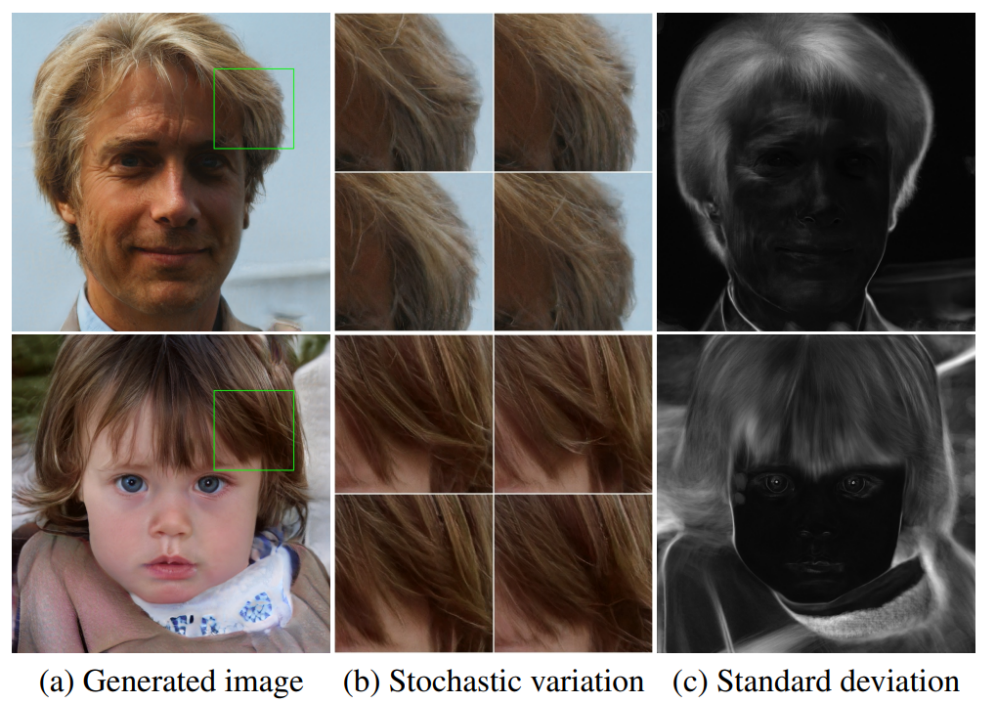 3. Properties of the style-based generator
3.3 Stochastic variation

noise를 특정 layer에 적용했을 때를 비교

(a)는 noise를 전체 layer에 적용했을 때, (b)는 아예 적용하지 않았을 때

(c)는 64~1024의 layer에 적용했을 때, (d)는 4~32의 layer에 적용했을 때
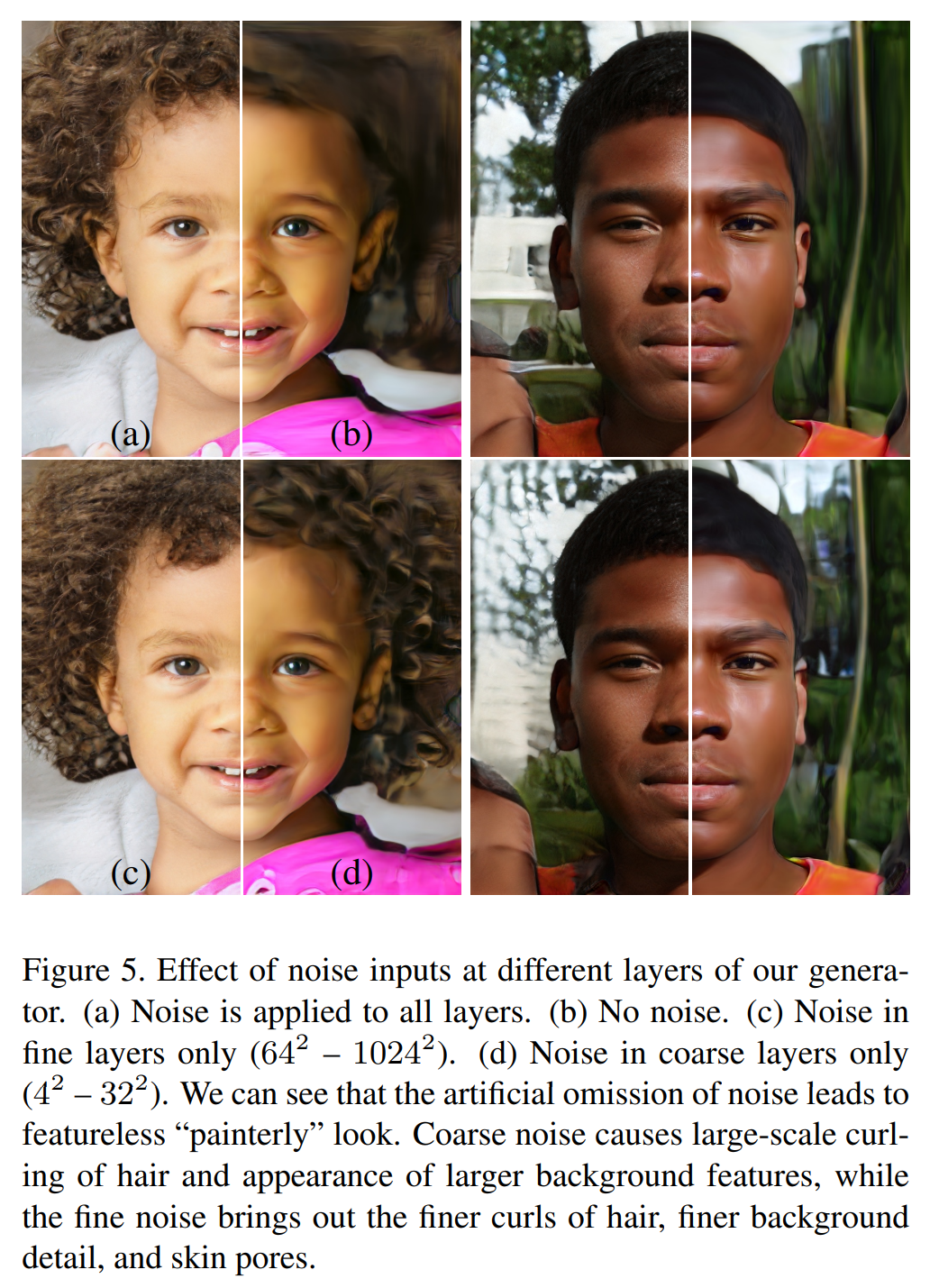 3. Properties of the style-based generator
3.3 Stochastic variation

앞쪽 layer에 적용할 수록 큰 scale의 머리와 배경에 영향을 끼침

 후반 layer는 디테일한 머리의 컬링, 배경, 피부 등에 영향을 줌
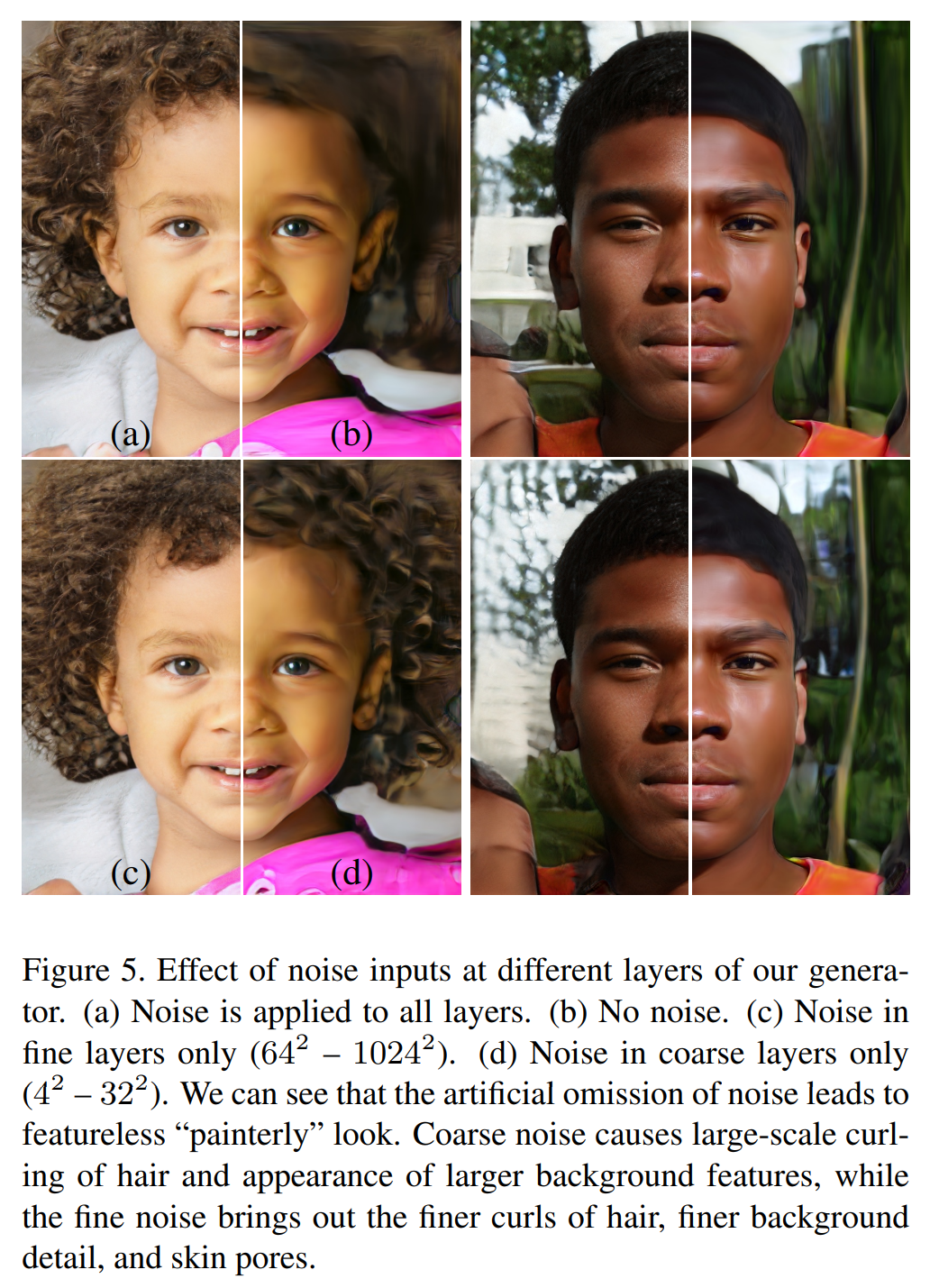 4. Result
Generator의 구조 변경, bilinear up/down sampling, 더 긴 학습, 하이퍼 파라미터 튜닝을 통해 기존에 비해 FID를 20% 가량 향상하였음
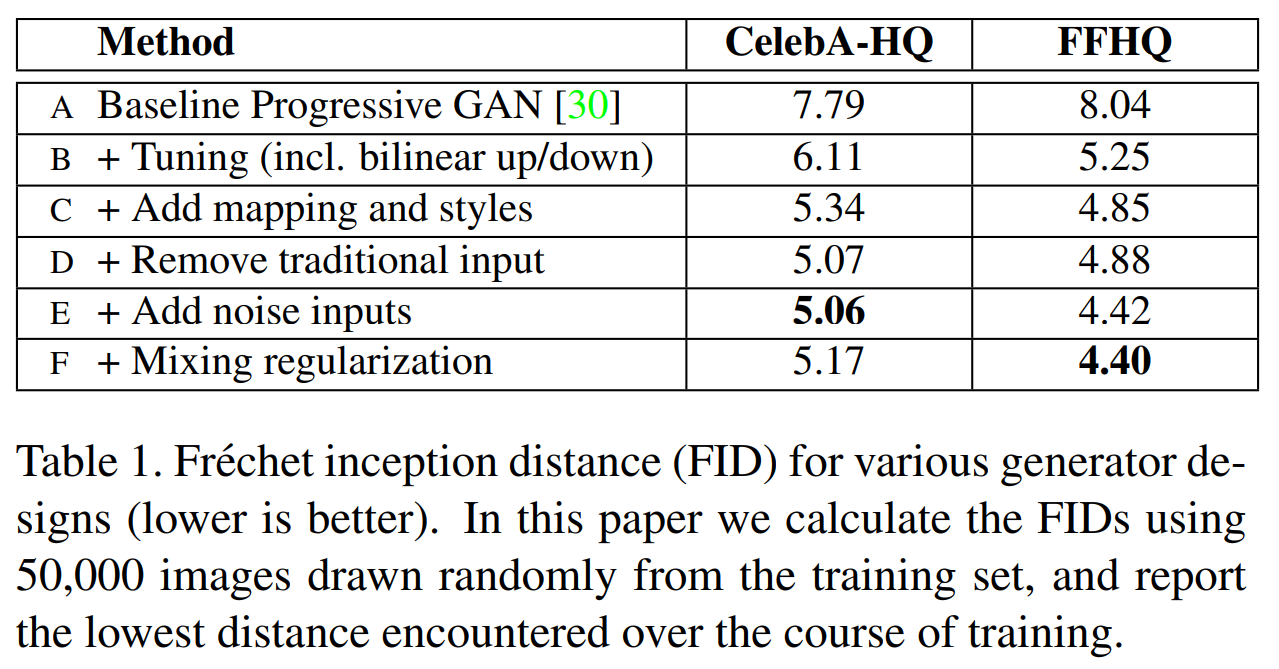 5. Conclusion
Style-GAN은 high-level attributes와 stochastic effects를 잘 나눠서 학습함

Intermediate latent space를 통해 high resolution의 이미지를 realistic하게 만들 수 있었음